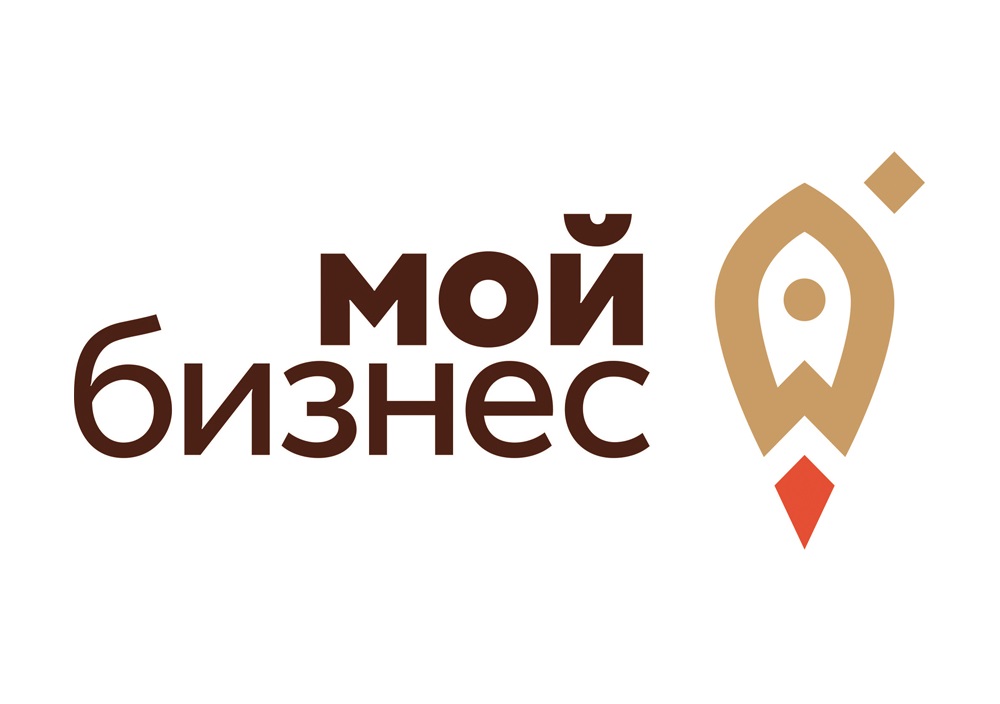 РАСШИРЕННЫЙ ПАКЕТ МЕР ПОДДЕРЖКИ СУБЪЕКТОВ МАЛОГО И СРЕДНЕГО ПРЕДПРИНИМАТЕЛЬСТВА
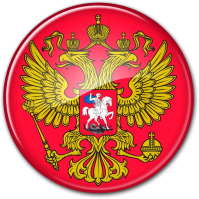 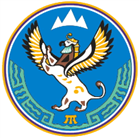 МЕРЫ ГОСПОДДЕРЖКИ ДЛЯ МАЛОГО И СРЕДНЕГО БИЗНЕСА, ПРИНЯТЫЕ НА ФЕДЕРАЛЬНОМ УРОВНЕ
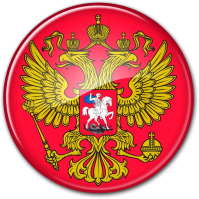 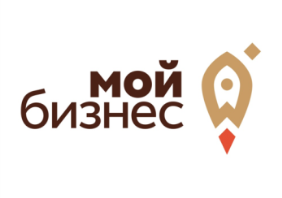 Главная задача
Главная задача Правительства Российской Федерации – обеспечение гибкости экономики и снятие ограничений для бизнеса  
 по следующим основным направлениям:
Поддержка МСП
Расширение доступа к льготному кредитованию;
Предоставление кредитных каникул;
Увеличение гарантийной поддержки;
Поддержка экспортной  деятельности;
Прочие меры поддержки
Деловой климат
Смягчение налоговой нагрузки;
Смягчение налогового контроля и административных штрафов;
Снижение административных барьеров;
Отмена ковидных ограничений в регионах с учетом эпидобстановки
Цены 
Еженедельный мониторинг и анализ цен на продовольственные, непродовольственные товары и энергоресурсы;
Донастройка мер при необходимости
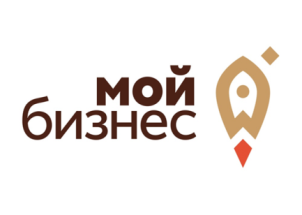 МЕРЫ ГОСПОДДЕРЖКИ ДЛЯ МАЛОГО И СРЕДНЕГО БИЗНЕСА, ПРИНЯТЫЕ НА ФЕДЕРАЛЬНОМ УРОВНЕ
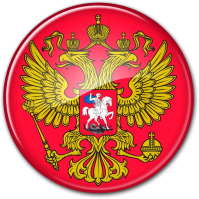 Кредитные каникулы
Бизнес получит отсрочку на полгода по кредитам, 
полученным до 1 марта 2022 года
Что такое кредитные каникулы?
В течение 6 месяцев модно не платить по кредиту вообще или делать это меньшими частями;

Если банк отказывает в предоставлении каникул,  субъект МСП может обратиться в интернет-приемную Банка России cbr.ru/reception
Субъект МСП должен:
Работать в одной из отраслей, определённых Правительством РФ (более 70 позиций)
Обратится в банк с заявлением 
ВАЖНО! Кредитный договор должен быть заключен до 1 марта 2022 г.
Подать заявление можно до 30 сентября 2022 г.
Как получить отсрочку?
Максимальный срок кредитных каникул – 6 месяцев;
В течение 6 месяцев субъект МСП не платит проценты и неустойку за просрочку возврата кредита;
Во время каникул банк не может потребовать вернуть кредит досрочно или выплатить обеспечение, включая залог, гарантию или поручительство
Условия
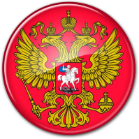 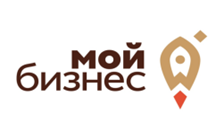 В число отраслей, которые смогут воспользоваться кредитными каникулами, вошли: сельское хозяйство, наука, культура, туризм, общепит, медицина, IT, розничная торговля. Перечень отраслей утверждён постановлением Правительства Российской Федерации от 10 марта 2022 года № 337.
Кредитные каникулы
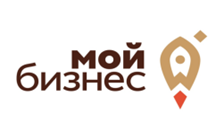 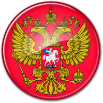 Правительства Российской Федерации от 10 марта 2022 года № 337 (продолжение).
Кредитные каникулы
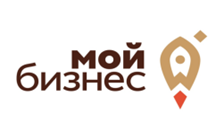 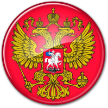 Правительства Российской Федерации от 10 марта 2022 года № 337 (продолжение).
Кредитные каникулы
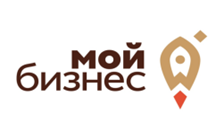 Правительства Российской Федерации от 10 марта 2022 года № 337 (продолжение).
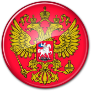 Кредитные каникулы
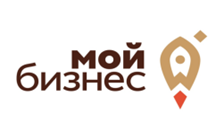 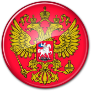 Правительства Российской Федерации от 10 марта 2022 года № 337 (продолжение).
Кредитные каникулы
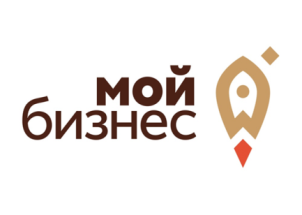 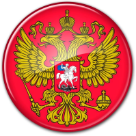 МЕРЫ ГОСПОДДЕРЖКИ ДЛЯ МАЛОГО И СРЕДНЕГО БИЗНЕСА, ПРИНЯТЫЕ НА ФЕДЕРАЛЬНОМ УРОВНЕ
Льготное кредитование
Правительство России вместе с Банком России и Корпорацией МСП запускают льготные программы кредитования для бизнеса
Ставка – до 8,5% годовых на оборотные и инвестиционные цели
Объём программы – 60 млрд рублей до конца марта
Какие отрасли – 28 отраслей из перечня пострадавших (постановление №1513)
Программа запущена. Список банков на сайте Корпорации (https://corpmsp.ru/bankam/programma_stimulir/)
Уполномоченные банки (на территории Республики Алтай): ПАО Сбербанк, 
Банк ВТБ, АО «Россельхозбанк», ПАО «Совкомбанк», 
ОО КБ «Алтайкапиталбанк», Банк Зенит, МСП-Банк
Программа Корпорации МСП и ЦБ «ПСК Антикризисная»
Ставка – до 15% годовых для малого и микробизнеса, 
до 13,5% годовых – для среднего
Объём программы – 335 млрд рублей до конца 2022 года
В системно значимых банках можно получить кредит только на инвестиционные цели, в остальных – как на оборотные, так и инвестиционные
Начнет работать 16 марта. 
Список банков аналогично программе «Антикризисная».
Программа Корпорации МСП и ЦБ «ПСК Инвестиционная»
Программа Банка России «ПСК «Оборотная»
Ставка – до 15% годовых для малого и микробизнеса, 
до 13,5% годовых – для среднего.
Объём программы – 340 млрд рублей до конца 2022 года
Начнёт работать в середине марта (после подписания соглашений банков с ЦБ).
Ставки по всем программам не будут зависеть от изменения ключевой ставки Центробанка
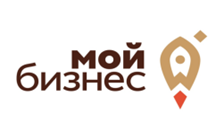 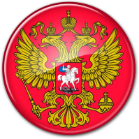 Перечень отраслей деятельности субъектов МСП для кредитования по программе Корпорации МСП и Банка России «ПСК Антикризисная» (из Приложения № 3 к Постановлению Правительства РФ от 07.09.2021 № 1513)
Льготное кредитование
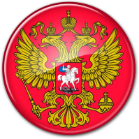 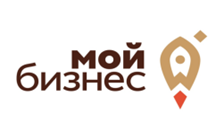 Перечень отраслей деятельности субъектов МСП для кредитования по программе Корпорации МСП и Банка России «ПСК Антикризисная» (из Приложения № 3 к Постановлению Правительства РФ от 07.09.2021 № 1513)(продолжение)
Льготное кредитование
Контактные телефоны банков (на территории Республики Алтай), 
уполномоченных на кредитование по программам Корпорации МСП:
ПАО Сбербанк - (388-22) 9-33-64 
Банк ВТБ - 388-22) 24-00-1
АО «Россельхозбанк» - (388-22) 4-74-37 
ПАО «Совкомбанк» - 8-913-096-84-08
ОО КБ «Алтайкапиталбанк» - тел. (385-2) 63-62-14 
Банк Зенит - (388-22) 2-44-07
МСП-Банк - Региональный директор в Новосибирске 8-913-915-66-75
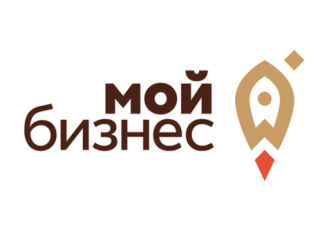 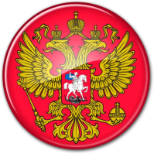 МЕРЫ ГОСПОДДЕРЖКИ ДЛЯ МАЛОГО И СРЕДНЕГО БИЗНЕСА, РАЗРАБАТЫВАЕМЫЕ НА ФЕДЕРАЛЬНОМ УРОВНЕ
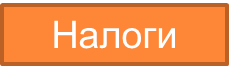 Правительство РФ 9 марта 2022 года одобрило ряд законопроектов Минфина России о внесении изменений в налоговое законодательство, которыми предусмотрены дополнительные меры поддержки бизнеса в условиях внешних ограничений.
Среди которых стимулирования отдельных отраслей экономики, в частности гостиничного бизнеса и IT-отрасли и других
Для всех налогоплательщиков установлен запрет на блокировку счетов до 1 июня 2022 года;
Для организаций IT-отрасли на 2022-2024 годы устанавливается ставка налога на прибыль организаций в размере 0%;
В рамках поддержки туриндустрии и гостиничного бизнеса сроком на 5 лет устанавливается ставка 0% по НДС на услуги по предоставлению мест для временного проживания в гостиницах и иных средствах размещения;
Также на 20 последовательных налоговых периодов устанавливается нулевая ставка НДС на услуги по предоставлению в аренду и пользованию, объектов туристской индустрии, введенного в эксплуатацию после 1 января 2022 года и включенного в соответствующий реестр;
Для организаций предусматривается отказ от применения в 2022 и 2023 годах нормы о повышенном размере пени при просрочке исполнения обязанности по уплате налога;
Предоставляется право перейти на уплату ежемесячных авансов по налогу на прибыль организаций исходя из фактической прибыли;
По налогу на имущество организаций для расчета налоговых обязательств в 2023 году кадастровая стоимость объектов недвижимости будет зафиксирована на уровне 1 января 2022 года.
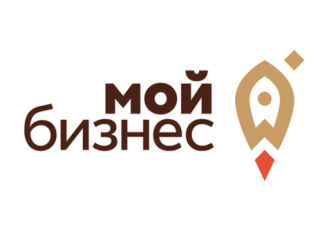 МЕРЫ ГОСПОДДЕРЖКИ ДЛЯ МАЛОГО И СРЕДНЕГО БИЗНЕСА, РАЗРАБАТЫВАЕМЫЕ НА ФЕДЕРАЛЬНОМ УРОВНЕ
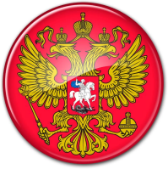 Таможенное регулирование и алкогольный рынок
Новации в сфере таможенного регулирования и алкогольного рынка:
исключается необходимость предоставлять обеспечение исполнения обязанности по уплате таможенных пошлин и налогов для участников ВЭД, осуществляющих свою деятельность менее года;
участники ВЭД, внесшие залог при выпуске товаров, освобождаются от уплаты пени при доначислении таможенным органом платежей по результатам экспертизы;
предлагается расширить эксперимент по маркировке импортируемого алкоголя, запущенный в Калининграде, предоставив право Правительству Российской Федерации определять территории, на которых проводится такой эксперимент. Также предусматривается продление срока эксперимента до 31 мая 2024 года;
с девяти до восемнадцати месяцев увеличивается срок нанесения федеральных специальных марок и ввоза маркированного алкоголя, такие правила будут действовать до 31 мая 2024 года;
до 31 декабря 2023 года отменяется требование об отсутствии задолженности по налоговым, таможенным и другим обязательным платежам для выдачи федеральных специальных марок.
Также Правительство Российской Федерации наделяется рядом полномочий:
определять случаи и условия предоставления отсрочек и рассрочек по уплате таможенных платежей;
устанавливать случаи, когда декларантом товаров, помещаемых под таможенную процедуру свободного склада, может выступать не владелец свободного склада.
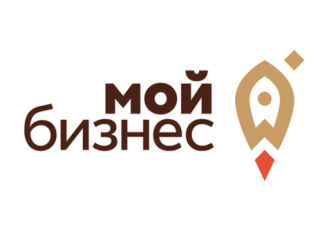 МЕРЫ ГОСПОДДЕРЖКИ ДЛЯ МАЛОГО И СРЕДНЕГО БИЗНЕСА, ПРИНЯТЫЕ НА ФЕДЕРАЛЬНОМ УРОВНЕ
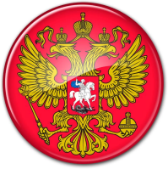 Лицензии
Постановлением Правительства Российской Федерации от 12 марта 2022г. № 353 
«Об особенностях разрешительной деятельности в Российской Федерации в 2022 году», (вступило в силу с 14 марта 2022 г.) принят перечень лицензий, 
действие которых продлевается на 12 месяцев.
Лицензии на производство и оборот этилового спирта, алкогольной и спиртосодержащей продукции (в том числе лицензии на розничную продажу алкогольной продукции, лицензии на розничную продажу алкогольной продукции при оказании услуг общественного питания).
 Лицензии на оказание услуг связи.
Лицензии на телевизионное вещание, радиовещание.
Разрешения на выброс загрязняющих веществ в атмосферный воздух.
 Аттестация экспертов.
Сертификаты соответствия аэродромов.
Договоры водопользования.
Решения о предоставлении водных объектов в пользование.
Лицензии на водопользование.
Договоры пользования водными объектами.
Разрешения на осуществление деятельности по перевозке пассажиров и багажа легковым такси.
Государственная регистрация лекарственных препаратов для ветеринарного применения.
Сертификаты о происхождении товара СТ-1 и другие.
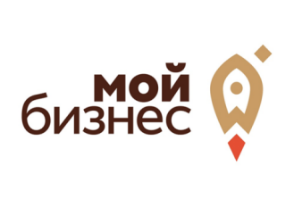 МЕРЫ ГОСПОДДЕРЖКИ ДЛЯ МАЛОГО И СРЕДНЕГО БИЗНЕСА, ПРИНЯТЫЕ НА ФЕДЕРАЛЬНОМ УРОВНЕ
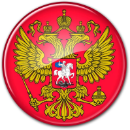 Послабления по проверкам
Введен мораторий на большинство плановых проверок субъектов МСП. 
На заседании Правительства РФ от 2 марта 2022 г. озвучены планы ввести мораторий на проверки не только малых предприятий и ИП, но и средних предприятий.
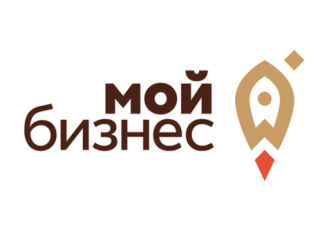 МЕРЫ ГОСПОДДЕРЖКИ ДЛЯ МАЛОГО И СРЕДНЕГО БИЗНЕСА, РАЗРАБАТЫВАЕМЫЕ НА ФЕДЕРАЛЬНОМ УРОВНЕ
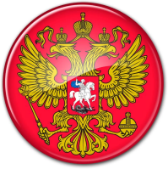 Система быстрых платежей
Для субъектов МСП на 6 месяцев будет продлена возможность получить компенсацию расходов на прием денег через систему быстрых платежей
По поручению Президента Российской Федерации Правительство продлит ещё на полгода программу компенсаций малому и среднему бизнесу расходов на использование системы быстрых платежей. 
На эти цели выделят 500 млн рублей.
С помощью субсидий в полном объёме будут возмещены предприятиям банковские комиссии за все покупки товаров и услуг, которые граждане совершат с января по июнь текущего года через новый платежный сервис Банка России.
Важно, что отечественная система быстрых платежей – это надёжная и удобная альтернатива традиционным эквайринговым расчётам в магазинах с использованием банковских карт, особенно при сохраняющихся рисках отключения нашей страны от международных платёжных систем.
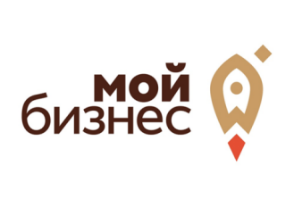 МЕРЫ ГОСПОДДЕРЖКИ ДЛЯ МАЛОГО И СРЕДНЕГО БИЗНЕСА, ПРИНЯТЫЕ НА ФЕДЕРАЛЬНОМ УРОВНЕ
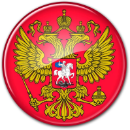 Госзакупки
Определены общие послабления в сфере закупки товаров, работ, услуг, а также лекарств, медицинских изделий по Закону № 44-ФЗ
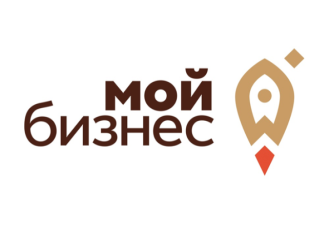 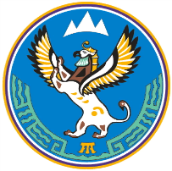 МЕРЫ ГОСПОДДЕРЖКИ ДЛЯ МАЛОГО И СРЕДНЕГО БИЗНЕСА, ДЕЙСТВУЮЩИЕ НА РЕГИОНАЛЬНОМ УРОВНЕ
Региональная поддержка
Продолжается поддержка субъектов МСП и самозанятых граждан в Республике Алтай 
(в соответствии со статьей 8 Закона Республики Алтай от 21 октября 2016 года № 64-РЗ 
«О развитии малого и среднего предпринимательства в Республике Алтай»)
объем мер поддержки не снижается
Прочая
Консульта-ционная
Имущест-венная
Информа-ционная
Финансовая
семинары;
круглые столы;
вебинары;
мастер-классы;
Выставочно-ярмарочные мероприятия и пр.
сопровождение проектов;
проведение информационных кампаний;
продвижение продукции на рынки
предоставление в аренду по льготной ставке объектов госу-дарственного и муниципального имущества; 
помещений под офис в бизнес-инкубаторе Центра «мой бизнес»
предоставление субсидий и грантов;
льготные микозаймы;
поручительство региональной гарантийной организации; 
льготное кредитование в банках;
льготный лизинг
бесплатные консультации по вопросам ведения бизнеса
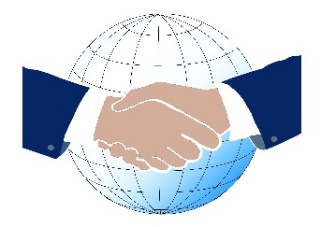 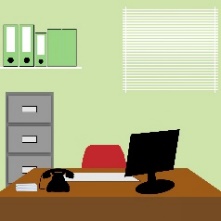 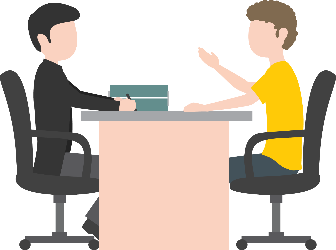 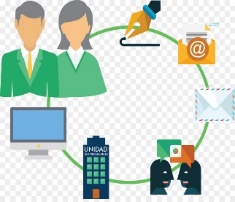 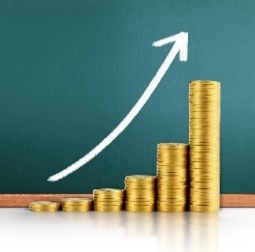 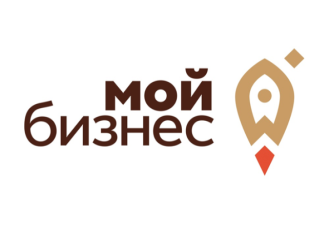 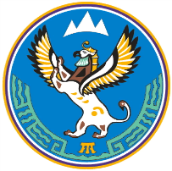 МЕРЫ ГОСПОДДЕРЖКИ ДЛЯ МАЛОГО И СРЕДНЕГО БИЗНЕСА, ДЕЙСТВУЮЩИЕ НА РЕГИОНАЛЬНОМ УРОВНЕ
Финансовая поддержка
Льготное кредитование с государственным участием
Льготный лизинг
ВИДЫ ФИНАНСОВОЙ ПОДДЕРЖКИ
Поручительство региональной  гарантийной организации
Предоставление субсидий и грантов
Льготные микрозаймы
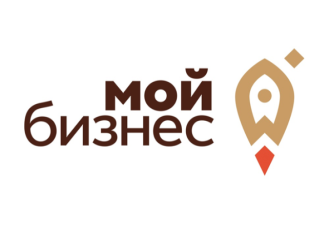 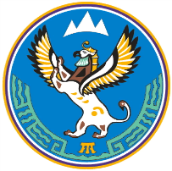 МЕРЫ ГОСПОДДЕРЖКИ ДЛЯ МАЛОГО И СРЕДНЕГО БИЗНЕСА, ДЕЙСТВУЮЩИЕ НА РЕГИОНАЛЬНОМ УРОВНЕ
Субсидии на модернизацию производства
В рамках подпрограммы «Развитие малого и среднего предпринимательства»
государственной программы Республики Алтай «Развитие экономического потенциала и предпринимательства» предоставляются следующие субсидии
Субсидирование первоначального взноса по лизингу
(не более 50% понесенных затрат и в сумме, не более 2 млн. рублей)
Субсидирование затрат на приобретение оборудования (в объеме не более 50%, понесенных затрат и в сумме, не более 1 млн. рублей)
Субсидирование затрат на возмещение части затрат, связанных с реализацией мероприятий по энергосбережению
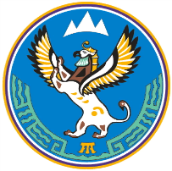 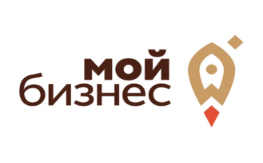 Фонд поддержки малого и среднего предпринимательства Республики Алтай предлагает следующие меры:
Финансовая поддержка в сфере промышленности
Подпрограммы «Развитие промышленности и повышение ее конкурентоспособности»
Предоставление займов фонда развития промышленности Республики Алтай
Возмещение части затрат предприятий в сфере промышленности, связанных с приобретением нового оборудования на сумму
Возмещение части затрат предприятий в сфере промышленности на уплату 1-го взноса (аванса) при заключении договора (договоров) лизинга оборудования с российскими лизинговыми организациями на сумму
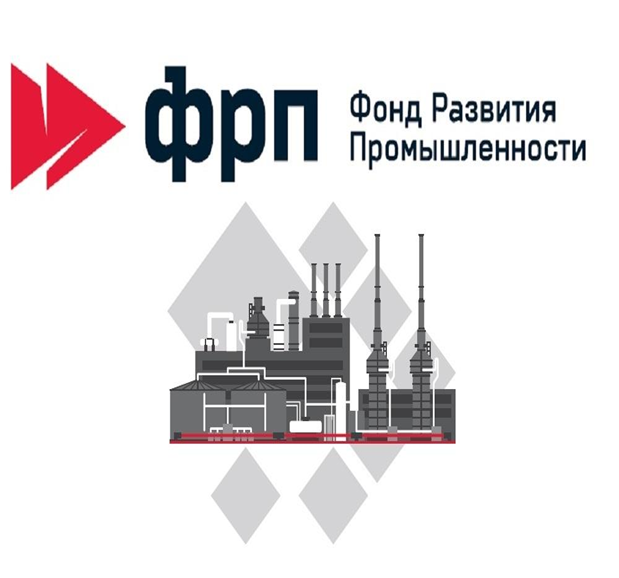 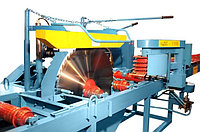 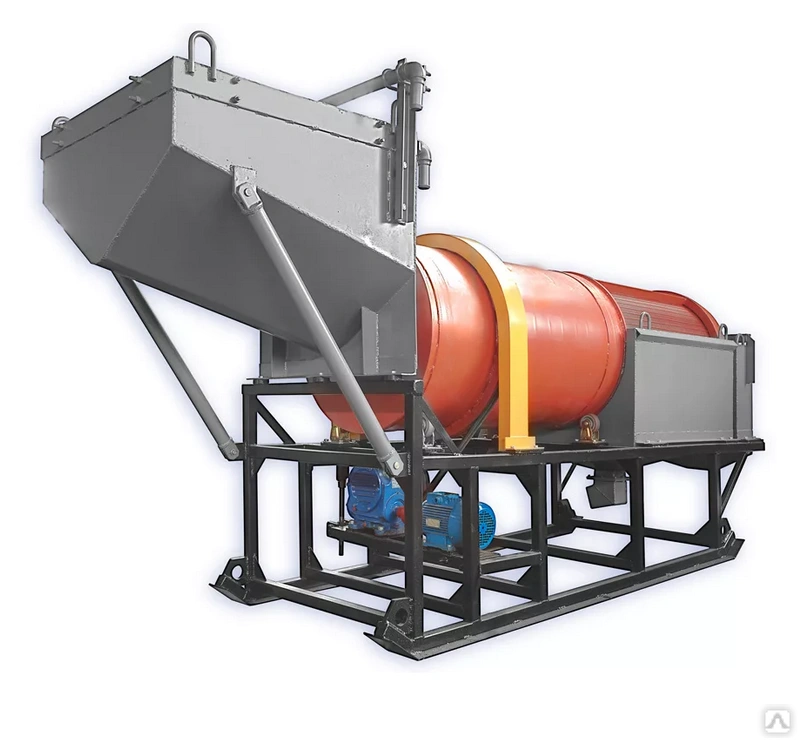 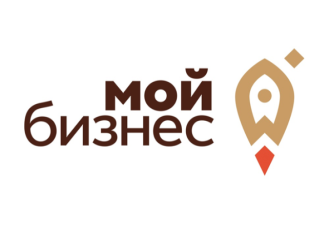 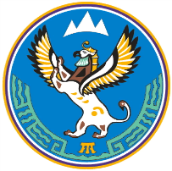 МЕРЫ ГОСПОДДЕРЖКИ ДЛЯ МАЛОГО И СРЕДНЕГО БИЗНЕСА, ДЕЙСТВУЮЩИЕ НА РЕГИОНАЛЬНОМ УРОВНЕ
Финансовая поддержка
Финансовая поддержка, оказываемая органами исполнительной власти Республики Алтай
Субсидии СМСП и самозанятым на возмещение части затрат, связанных с приобретением оборудования в целях модернизации производства товаров и по договорам лизинга, в том числе по отраслям промышленности
 Минэкономразвития РА
Субсидии на развитие внутреннего и въездного туризма и туристско-рекреационных кластеров 
в Республике Алтай
и гранты по линии Ростуризма 
 Министерство природных ресурсов , экологии и туризма РА
Гранты «Агростартап» и 
субсидии сельхоз. потребительским кооперативам по рег.проекту «Акселерация субъектов МСП» по направлению поддержки фермеров и развитие сельской кооперации»  
Министерство сельского хозяйства РА
Государственная финансовая помощь на открытие бизнеса на основании социального контракта в рамках программы по снижению уровня бедности при условии регистрации получателя помощи в качестве ИП или «самозанятого»
 Министерство труда, социального развития и занятости населения РА
Гранты для субъектов МСП, получивших статус 
«социального предприятия» на реализацию социально-ориентированного проекта
Минэкономразвития РА
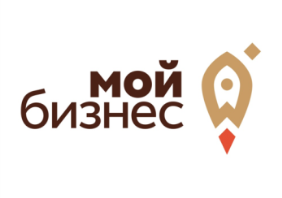 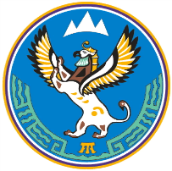 МЕРЫ ГОСПОДДЕРЖКИ ДЛЯ СИСТЕМООБРАЗУЮЩИХ ПРЕДПРИЯТИЙ, ПРЕДЛОЖЕННЫЕ РЕСПУБЛИКОЙ АЛТАЙ
Системообразующие предприятия
В качестве «пилотного» решения предложено включить в федеральный реестр (ГИСП) Минпромторга России, осуществляющего мониторинг состояния системообразующих предприятий, 
компании из регионального перечня 
(в первую очередь 
ООО «Майма-Молоко» и МЗЖБИ «МАГИС», а также ряд крупных коммунальных компаний)
В ИЦК направлены следующие предложения по региональным и федеральным мерам поддержки системообразующих организаций:
введение моратория на увеличение кредитной нагрузки на бизнес в связи с ростом ставки рефинансирования;
возобновление программ льготного банковского кредитования;
возобновление программ грантовой поддержки на сохранение рабочих мест (по линии ФНС);
заключения соглашений с нефтеперерабатывающими и энергетическими компаниями о моратории на повышение цен;
поиск альтернативных поставщиков сырья
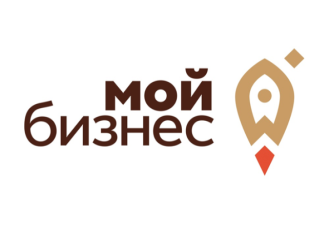 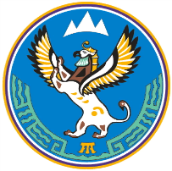 Фонд поддержки малого и среднего предпринимательства Республики Алтай предлагает следующие меры:
Льготные займы
МКК, НКО «Фонд поддержки МСП Республики Алтай» предоставляет микрозаймы на развитие бизнеса для юридических лиц, индивидуальных предпринимателей и самозанятых граждан на выгодных условиях
Основные параметры микрозаймов на развитие бизнеса для юридических лиц и индивидуальных предпринимателей
Максимальный размер одного микрозайма, в зависимости от программы кредитования – 5 000 000 рублей
Максимальный размер ссудной задолженности на одного заемщика по различным займам – 5 000 000 рублей
Максимальный лимит на взаимосвязанных заемщиков – 12 000 000 рублей
Максимальный срок кредитования – 24 месяца
Количество одновременно действующих микрозаймов, при условии различия целей кредитования, на одного заемщика – не ограничено
Фиксированные процентные ставки от 3% до 10% годовых
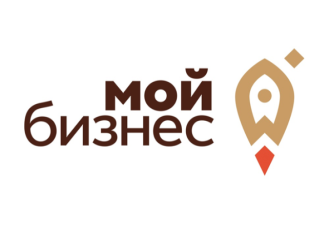 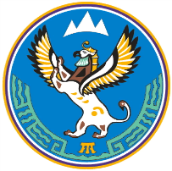 Фонд поддержки малого и среднего предпринимательства Республики Алтай предлагает следующие меры:
Льготные займы
Действующие программы микрокредитования
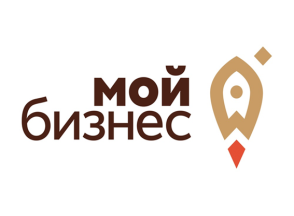 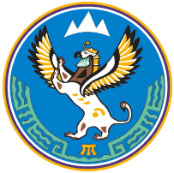 С целью получения подробной консультации по мерам государственной поддержки просим обращаться по телефонам
Контакты
По мерам государственной поддержки малого бизнеса в условиях санкций телефоны «горячей линии»: Центр развития туризма и предпринимательства Республики Алтай (Центр Мой бизнес) тел.: 8 (983) 580-03-81 (круглосуточно), 8 (388-22) 4-72-41 (с 9:00 до 18:00), Binkra@yandex.ru  для электронных обращений;  сайт   https://мойбизнес04.рф/ 
По мерам государственной поддержки, оказываемой Фондом поддержки малого и среднего предпринимательства Республики Алтайтел.: 8 (983) 052-01-91, (388-22) 4-72-21 (с 9:00 до 18:00), fond-ra@yandex.ru для электронных обращений;     
По мерам государственной поддержки – в Минэкономразвития Республики Алтай
       тел.: 8 (388-22) 2-55-38 (с 9:00 до 18:00), okr@mineco04.ru  для электронных  
       обращений; сайт https://минэко04.рф/ 
Подробнее о мерах государственной поддержки малого бизнеса и граждан на сайте https://объясняем.рф/.